HỘI NGHỊ
Học chính trị hè năm học 2021-2022
Học tập nghị quyết đại hội XIII


Cần Đước, ngày 26 tháng 9 năm 2021
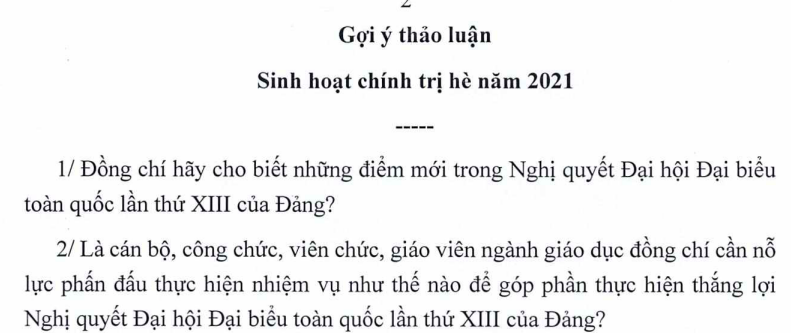 Một là, điểm mới trong việc xác định chủ đề Đại hội XIII
Các thành tố trong chủ đề Đại hội XIII so với Đại hội XII có một số điểm mới, bao gồm:
- Bổ sung xây dựng hệ thống chính trị vào nội dung xây dựng Đảng thành “Tăng cường xây dựng, chỉnh đốn Đảng và hệ thống chính trị trong sạch, vững mạnh”.
- Xác định rõ hơn “khát vọng phát triển đất nước” phồn vinh, hạnh phúc. Đây thực sự là kỳ vọng của Nhân dân ta.
- Xác định mục tiêu “đến giữa thế kỷ XXI nước ta trở thành nước phát triển, theo định hướng xã hội chủ nghĩa”.
Hai là, điểm mới trong hệ quan điểm chỉ đạo
So với các đại hội trước, Báo cáo chính trị Đại hội XIII có mục nêu hệ quan điểm chỉ đạo. Đây là một trong những điểm mới nổi bật. Báo cáo chính trị nêu: Tiếp tục thực hiện đường lối đổi mới của Đảng, trong giai đoạn tới đòi hỏi toàn Đảng, toàn dân, toàn quân phải quán triệt trong nhận thức và hoạt động thực tiễn các quan điểm cơ bản sau:
- Quan điểm 1: So với các đại hội trước, Đại hội XIII bổ sung “kiên định các nguyên tắc xây dựng Đảng”. Đây là những quan điểm có tính nguyên tắc, bất di, bất dịch.
- Quan điểm 2: nêu chiến lược tổng thể phát triển đất nước nhanh, bền vững: Bảo đảm cao nhất lợi ích quốc gia - dân tộc trên cơ sở các nguyên tắc cơ bản của Hiến chương Liên hợp quốc và luật pháp quốc tế, bình đẳng, hợp tác, cùng có lợi. 
- Quan điểm 3: nêu động lực phát triển: Khơi dậy mạnh mẽ tinh thần yêu nước, ý chí tự cường dân tộc, sức mạnh đại đoàn kết toàn dân tộc và khát vọng phát triển đất nước phồn vinh, hạnh phúc; phát huy dân chủ xã hội chủ nghĩa,có cơ chế thu hút, trọng dụng nhân tài, thúc đẩy đổi mới sáng tạo, ứng dụng mạnh mẽ khoa học và công nghệ,.
- Quan điểm 4: nêu nguồn lực phát triển: Kết hợp sức mạnh dân tộc với sức mạnh thời đại; nêu cao ý chí độc lập, tự chủ, chủ động, tích cực hội nhập và nâng cao hiệu quả hợp tác quốc tế, phát huy tối đa nội lực, tranh thủ ngoại lực, trong đó nguồn lực nội sinh, nhất là nguồn lực con người là quan trọng nhất.
- Quan điểm 5: nêu những nhân tố có ý nghĩa quyết định thành công sự nghiệp xây dựng đất nước, bảo vệ Tổ quốc: Tăng cường xây dựng, chỉnh đốn Đảng, tăng cường bản chất giai cấp công nhân của Đảng, nâng cao năng lực lãnh đạo, năng lực cầm quyền và sức chiến đấu của Đảng; xây dựng Đảng và hệ thống chính trị trong sạch, vững mạnh toàn diện, xây dựng Nhà nước tinh gọn, hoạt động hiệu lực, hiệu quả;
Ba là, điểm mới trong cách xác định mục tiêu
 - Mục tiêu tổng quát: So với Đại hội XII, Đại hội XIII bổ sung “năng lực cầm quyền” vào nội dung “nâng cao năng lực lãnh đạo, sức chiến đấu của Đảng”; bổ sung “hệ thống chính trị”, “ toàn diện”, “tăng cường niềm tin của nhân dân đối với Đảng, Nhà nước, chế độ xã hội chủ nghĩa”; xác định “đến giữa thế kỷ XXI, nước ta trở thành nước phát triển, theo định hướng xã hội chủ nghĩa”.
- Mục tiêu cụ thể:
+ Đến năm 2025 (năm kỷ niệm 50 năm giải phóng hoàn toàn miền Nam, thống nhất đất nước): Là nước đang phát triển, có công nghiệp theo hướng hiện đại, vượt qua mức thu nhập trung bình thấp.
+ Đến năm 2030 (năm kỷ niệm 100 năm thành lập Đảng): Là nước đang phát triển, có công nghiệp hiện đại, thu nhập trung bình cao.
+ Đến năm 2045 (năm kỷ niệm 100 năm thành lập Nước Việt Nam Dân chủ Cộng hòa nay là Cộng hòa xã hội chủ nghĩa Việt Nam): Trở thành nước phát triển, thu nhập cao.
Bốn là, điểm mới trong định hướng phát triển đất nước giai đoạn 2021-2030
 - Định hướng về xây dựng, hoàn thiện thể chế: Tiếp tục đổi mới mạnh mẽ tư duy, xây dựng, hoàn thiện đồng bộ thể chế phát triển bền vững về kinh tế, chính trị, văn hóa, xã hội, môi trường..., tháo gỡ kịp thời những khó khăn, vướng mắc; khơi dậy mọi tiềm năng và nguồn lực, tạo động lực mới cho sự phát triển nhanh và bền vững của đất nước.
- Định hướng về phát triển kinh tế: Hoàn thiện toàn diện, đồng bộ thể chế phát triển nền kinh tế thị trường định hướng xã hội chủ nghĩa, tạo môi trường thuận lợi để huy động, phân bổ và sử dụng có hiệu quả các nguồn lực, thúc đẩy đầu tư, sản xuất kinh doanh.
- Định hướng về phát triển giáo dục và đào tạo, khoa học và công nghệ: Tạo đột phá trong đổi mới căn bản, toàn diện giáo dục và đào tạo, phát triển nguồn nhân lực chất lượng cao, thu hút và trọng dụng nhân tài.
Định hướng phát triển con người và xây dựng nền văn hóa: Phát triển con người toàn diện và xây dựng nền văn hóa Việt Nam tiên tiến, đậm đà bản sắc dân tộc để văn hóa thực sự trở thành sức mạnh nội sinh, động lực phát triển đất nước và bảo vệ Tổ quốc. Tăng đầu tư cho phát triển sự nghiệp văn hóa.
-Định hướng về bảo vệ Tổ quốc: Kiên quyết, kiên trì bảo vệ vững chắc độc lập, chủ quyền, thống nhất, toàn vẹn lãnh thổ của Tổ quốc; bảo vệ Đảng, Nhà nước, Nhân dân và chế độ xã hội chủ nghĩa. Giữ vững an ninh chính trị, bảo đảm trật tự, an toàn xã hội, an ninh kinh tế, an ninh mạng, an ninh con người, xây dựng xã hội trật tự, kỷ cương.
- Định hướng về quản lý phát triển xã hội: Quản lý phát triển xã hội có hiệu quả, nghiêm minh, bảo đảm an ninh xã hội, an ninh con người; thực hiện tiến bộ và công bằng xã hội; xây dựng môi trường văn hoá, đạo đức xã hội lành mạnh, văn minh; chú trọng nâng cao chất lượng dịch vụ y tế, chất lượng dân số, bảo đảm chính sách lao động, việc làm, thu nhập, thực hiện tốt phúc lợi xã hội, an sinh xã hội.
- Định hướng về thích ứng với biến đổi khí hậu, bảo vệ môi trường: Chủ động thích ứng có hiệu quả với biến đổi khí hậu, phòng, chống và giảm nhẹ thiên tai, dịch bệnh; quản lý, khai thác, sử dụng hợp lý, tiết kiệm, hiệu quả và bền vững tài nguyên; lấy bảo vệ môi trường sống và sức khoẻ nhân dân làm mục tiêu hàng đầu; kiên quyết loại bỏ những dự án gây ô nhiễm môi trường, bảo đảm chất lượng môi trường sống, bảo vệ đa dạng sinh học và hệ sinh thái; xây dựng nền kinh tế xanh, kinh tế tuần hoàn, thân thiện với môi trường.
- Định hướng về đối ngoại: Tiếp tục thực hiện đường lối đối ngoại độc lập, tự chủ, đa phương hoá, đa dạng hoá; chủ động và tích cực hội nhập quốc tế toàn diện, sâu rộng, có hiệu quả; bảo vệ vũng chắc Tổ quốc, giữ vững môi trường hoà bình, ổn định, không ngừng nâng cao vị thế, uy tín quốc tế của Việt Nam.
- Định hướng về đại đoàn kết toàn dân tộc: Thực hành và phát huy rộng rãi dân chủ xã hội chủ nghĩa, quyền làm chủ và vai trò tự quản của Nhân dân; phát huy sức mạnh đại đoàn kết toàn dân tộc; củng cố, nâng cao niềm tin của Nhân dân, tăng cường đồng thuận xã hội; tiếp tục đổi mới tổ chức, nội dung, phương thức hoạt động của Mặt trận Tổ quốc và các tổ chức chính trị - xã hội.
- Định hướng về xây dựng Nhà nước: Xây dụng và hoàn thiện Nhà nước pháp quyền xã hội chủ nghĩa trong sạch, vững mạnh, tinh gọn, hoạt động hiệu lực, hiệu quả, vì Nhân dân phục vụ và vì sự phát triển của đất nước. Tăng cường công khai, minh bạch, trách nhiệm giải trình, kiểm soát quyền lực gắn với siết chặt kỷ cương, kỷ luật trong hoạt động của Nhà nước và của cán bộ, công chức, viên chức. 
- Định hướng về xây dựng Đảng: Tiếp tục xây dựng, chỉnh đốn Đảng toàn diện; tăng cường bản chất giai cấp công nhân của Đảng; đổi mới phương thức lãnh đạo, nâng cao năng lực lãnh đạo, cầm quyền của Đảng; xây dựng hệ thống chính trị trong sạch, vững mạnh, tinh gọn, hoạt động hiệu lực, hiệu quả; xây dựng đội ngũ cán bộ, đảng viên, công chức, viên chức, nhất là cán bộ cấp chiến lược có đủ phẩm chất, năng lực và uy tín, ngang tầm nhiệm vụ; làm tốt công tác tư tưởng, lý luận; chú trọng công tác bảo vệ Đảng, bảo vệ chính trị nội bộ; tăng cường công tác kiểm tra, giám sát, kỷ luật và dân vận của Đảng.
- Định hướng về các mối quan hệ lớn: Tiếp tục nắm vững và xử lý tốt các quan hệ lớn: Quan hệ giữa đổi mới, ổn định và phát triển; giữa đổi mới kinh tế và đổi mới chính trị; giữa tuân theo các quy luật thị trường và bảo đảm định hướng xã hội chủ nghĩa; giữa phát triển lực lượng sản xuất và xây dựng, hoàn thiện từng bước quan hệ sản xuất xã hội chủ nghĩa; giữa Nhà nước, thị trường và xã hội; giữa tăng trưởng kinh tế và phát triển văn hoá, thực hiện tiến bộ, công bằng xã hội, bảo vệ môi trường; giữa xây dựng và bảo vệ Tổ quốc Việt Nam xã hội chủ nghĩa; giữa độc lập, tự chủ và hội nhập quốc tế; giữa Đảng lãnh đạo, Nhà nước quản lý, nhân dân làm chủ; giữa thực hành dân chủ và tăng cường pháp chế, bảo đảm kỷ cương xã hội.
Năm là, điểm mới trong xác định nhiệm vụ trọng tâm, các đột phá chiến lược   Nội dung từng nhiệm vụ trọng tâm có những nội dung mới. Cụ thể như sau
- Về xây dựng Đảng và hệ thống chính trị, Báo cáo chính trị bổ sung yêu cầu đổi mới phương thức lãnh đạo, cầm quyền của Đảng, tiếp tục đẩy mạnh đấu tranh phòng, chống quan liêu, tham nhũng, lãng phí, tiêu cực, “lợi ích nhóm”, những biểu hiện “tự diễn biến”, “tự chuyển hóa”; nhấn mạnh củng cố lòng tin, sự gắn bó của nhân dân với Đảng, Nhà nước, chế độ xã hội chủ nghĩa.
- Về phát triển kinh tế, Báo cáo chính trị bổ sung, nhấn mạnh xây dựng hoàn thiện đồng bộ thể chế phát triển phù hợp với nền kinh tế thị trường đầy đủ, hiện đại, hội nhập; phát triển đồng bộ và tạo ra sự liên kết giữa các khu vực, các vùng, các thành phần kinh tế, các loại hình sản xuất kinh doanh và công nghệ, đổi mới sáng tạo, nhất là những thành tựu của cuộc Cách mạng công nghiệp lần thứ tư, thực hiện chuyển đổi số quốc gia, phát triển kinh tế số, nâng cao năng suất, chất lượng, hiệu quả, sức cạnh tranh của nền kinh tế; huy động, phân bổ, sử dụng có hiệu quả các nguồn lực, tạo động lực để phát triển kinh tế nhanh và bền vững.
- Về quốc phòng, an ninh, đối ngoại, Báo cáo chính trị nhấn mạnh: Giữ vững độc lập, tự chủ, tiếp tục nâng cao chất lượng, hiệu quả hoạt động đối ngoại, hội nhập quốc tế; tăng cường tiềm lực quốc phòng, an ninh, kiên quyết, kiên trì bảo vệ vững chắc độc lập, chủ quyền, thống nhất, toàn vẹn lãnh thổ, biển, đảo, vùng trời; giữ vững môi trường hòa bình, ổn định để phát triển đất nước.
- Về văn hóa, xã hội, Báo cáo chính trị bổ sung, nhấn mạnh: Khơi dậy khát vọng phát triển đất nước Việt Nam phồn vinh, hạnh phúc; phát huy giá trị văn hóa, sức mạnh con người Việt Nam trong sự nghiệp xây dựng và bảo vệ Tổ quốc, hội nhập quốc tế, nâng cao chất lượng cuộc sống và chỉ số hạnh phúc của con người Việt Nam.
- Về dân chủ xã hội chủ nghĩa, đại đoàn kết toàn dân tộc, Báo cáo chính trị bổ sung và nhấn mạnh: Hoàn thiện đồng bộ hệ thống pháp luật, cơ chế, chính sách nhằm phát huy mạnh mẽ dân chủ xã hội chủ nghĩa, quyền làm chủ của Nhân dân; đồng thời tăng cường pháp chế, bảo đảm kỷ cương xã hội, trước hết là sự gương mẫu tuân theo pháp luật, kỷ cương, thực hành dân chủ xã hội chủ nghĩa cấp ủy, tổ chức đảng, chính quyền, Mặt trận Tổ quốc và tổ chức chính trị - xã hội các cấp, của cán bộ, đảng viên, tăng cường đại đoàn kết toàn dân tộc.
- Về tài nguyên, môi trường, biến đổi khí hậu, Báo cáo chính trị nêu: Quản lý chặt chẽ, sử dụng hợp lý, hiệu quả đất đai, tài nguyên; bảo vệ, cải thiện môi trường; chủ động, tích cực triển khai các giải pháp thích ứng với biến đổi khí hậu.
Về các đột phá chiến lược:. So với Đại hội XII, Báo cáo chính trị bổ sung, nhấn mạnh những nội dung sau:
- Về thể chế, Báo cáo chính trị mở rộng phạm vi thành thể chế phát triển, trước hết là thể chế phát triển nền kinh tế thị trường định hướng xã hội chủ nghĩa. Tập trung ưu tiên hoàn thiện đồng bộ, có chất lượng và tổ chức thực hiện tốt hệ thống luật pháp, cơ chế, chính sách, tạo lập môi trường đầu tư kinh doanh thuận lợi, lành mạnh, công bằng, thúc đẩy đổi mới sáng tạo; huy động, quản lý và sử dụng có hiệu quả mọi nguồn lực cho phát triển, nhất là đất đai, tài chính; đẩy mạnh phân cấp, phân quyền hợp lý, hiệu quả, đồng thời tăng cường kiểm tra, giám sát, kiểm soát quyền lực bằng những biện pháp hữu hiệu.
- Về nguồn nhân lực, nhất là nguồn nhân lực chất lượng cao, Báo cáo chính trị bổ sung ưu tiên phát triển nguồn nhân lực cho công tác lãnh đạo, quản lý và các lĩnh vực then chốt trên cơ sở chú trọng nâng cao, tạo bước chuyển biến mạnh mẽ, toàn diện, cơ bản về chất lượng giáo dục, đào tạo gắn với cơ chế tuyển dụng, sử dụng, đãi ngộ nhân tài, đẩy mạnh nghiên cứu, chuyển giao, ứng dụng và phát triển khoa học - công nghệ, đổi mới sáng tạo; khơi dậy khát vọng phát triển đất nước phồn vinh, hạnh phúc, phát huy giá trị văn hóa, sức mạnh con người Việt Nam, tinh thần đoàn kết, tự hào dân tộc trong sự nghiệp xây dựng và bảo vệ Tổ quốc.
- Về hệ thống kết cấu hạ tầng, Báo cáo chính trị nhấn mạnh yêu cầu xây dựng hệ thống kết cấu hạ tầng đồng bộ, hiện đại cả về kinh tế và xã hội theo hai hướng ưu tiên: 
Một là, phát triển một số công trình trọng điểm quốc gia về giao thông, thích ứng với biến đổi khí hậu. 
Hai là, chú trọng phát triển hạ tầng thông tin, viễn thông, tạo nền tảng chuyển đổi số quốc gia, từng bước phát triển kinh tế số, xã hội số.